... percorriamo nuove strade
CPIA Maestro "Alberto Manzi" Campobasso
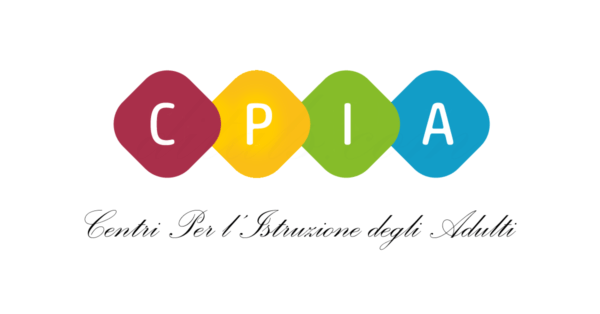 diminuzione degli allievi
 nei corsi di alfabetizzazione
difficoltà linguistiche degli
 allievi stranieri delle Istituzioni
 scolastiche di I e II ciclo
NUOVI BISOGNI
una opportunità per...
RICONOSCIMENTO
VISIBILITÀ
INTEGRAZIONE
 ED
 INCLUSIONE
INTERCETTARE 
NUOVA UTENZA
PROTOCOLLO D’INTESAPER LA PROMOZIONE DI STRATEGIE CONDIVISE FINALIZZATE ALL’ACCOGLIENZA E ALL’INCLUSIONE DEGLI ALUNNI STRANIERI NELLE SCUOLE DEL MOLISE
Contraenti:U.S.R. Molise,C.P.I.A. di Campobasso “Maestro Alberto Manzi”C.P.I.A. di IserniaDestinatari:Istituzioni scolastiche  del Molise
la premessa:
La scuola si fonda sui valori dell’accoglienza, dell’integrazione e dell’inclusione. Per garantire pari opportunità a tutti i minori e il diritto ad un percorso scolastico adeguato occorre un approccio che rispetti le differenze, valorizzi le risorse, l’eterogeneità delle esperienze e dei punti di vista.
la proposta sperimentale:
Individuare per il prossimo triennio, due “scuole polo” (C.p.i.a. di Campobasso “Maestro Alberto Manzi” e C.p.i.a. di Isernia) per l’attivazione di specifiche reti di scopo con le Istituzioni scolastiche  del Molise, che mirino a individuare e soddisfare i bisogni formativi degli alunni stranieri e delle loro famiglie nella fase della prima accoglienza
l’obiettivo:
Contribuire a far sì che il sistema scolastico del Molise sia sempre più in grado di:. assicurare accoglienza e inclusione, fornendo supporti didattici adeguati ed efficaci per l’apprendimento  della lingua italiana, strumento indispensabile per superare l’insuccesso scolastico;. prevenire la diffusione ed il radicamento di stereotipi e contrastare il razzismo con proposte di educazione interculturale.
finalità:
Condividere procedure ed azioni per rendere il più possibile omogeneo ed efficace l'inserimento degli alunni stranieri, concordando modalità di iscrizione e di accoglienza, uso delle risorse e accesso ai servizi a loro rivolti.
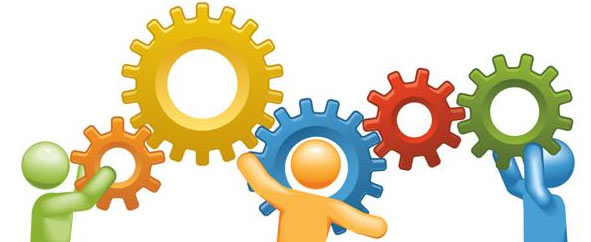 azioni e procedure:
LE ISTITUZIONI SCOLASTICHE DEL MOLISE. collaborano, previa stipula di apposito accordo, con le scuole-polo nelle prime fasi di accoglienza e per l’iscrizione degli alunni alla propria scuola;
. mettono in atto, come previsto dalla normativa, le facilitazioni didattiche e relazionali  per migliorare il percorso di integrazione scolastica, attuano le procedure di valutazione anche in base all’eventuale percorso personalizzato definito dal consiglio di classe e curano con attenzione ed in stretto rapporto con i genitori orientamenti coerenti con vocazioni e competenze degli alunni.
I CENTRI PROVINCIALI PER L’ISTRUZIONE DEGLI ADULTI di  Campobasso ed Isernia
. promuovono ogni utile forma di raccordo nei casi in cui i destinatari dei percorsi di alfabetizzazione in lingua italiana siano genitori di studenti frequentanti le scuole della regione Molise;
. collaborano con le scuole per la valorizzazione delle competenze degli studenti stranieri, anche acquisite in contesti informali e non formali;
. collaborano, altresì, con le scuole secondarie di I e II grado e con l'IeFP a progetti formativi per studenti con situazioni particolarmente complesse;
. promuovono, in collaborazione con gli Istituti di II Grado e con i CFP, azioni di orientamento per favorire le scelte formative successive dei giovani studenti stranieri che frequentano i corsi di alfabetizzazione e di I Livello;
. organizzano corsi di potenziamento linguistico per gli alunni delle scuole aderenti, utilizzando i propri docenti, presso la sede dei Cpia per gli alunni che rientrano nel II ciclo d’istruzione, presso le scuole di provenienza per gli alunni che rientrano nel I ciclo d’istruzione
. elaborano ed organizzano percorsi di formazione specifica rivolti ai docenti e al personale educativo delle Istituzioni scolastiche aderenti al presente accordo.
L'UFFICIO SCOLASTICO REGIONALE DEL MOLISE
. promuove e supporta la sperimentazione delle scuole-polo ed individua le risorse umane necessarie a dar corso alle azioni ad esse assegnate, compatibilmente con le dotazioni di organico annualmente disponibili;. promuove il confronto e la collaborazione con le scuole della regione Molise sulle pratiche di accoglienza e integrazione scolastica dei minori non italiani e sulle esperienze di educazione interculturale.. verifica periodicamente i risultati qualitativi e quantitativi raggiunti dai Cpia sottoscrittori.
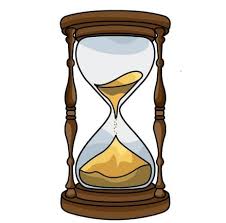 DURATA E VERIFICA DEL PROTOCOLLO
In considerazione delle novità operative introdotte  dalla sperimentazione delle scuole-polo (Cpia) si prevede una sperimentazione di durata pari a 36 mesi, dalla data di sottoscrizione del presente protocollo.
considerazioni in progress:
Nella condivisione dei principi e degli obiettivi descritti in premessa, la parti firmatarie concordano che possono essere attivati confronti specifici su tematiche legate al disagio e alla disabilità in ambito scolastico riferite agli studenti con cittadinanza non italiana.Al termine del periodo sperimentale di cui sopra, potranno essere approvate eventuali modifiche da concordare in relazione ai risultati conseguiti.
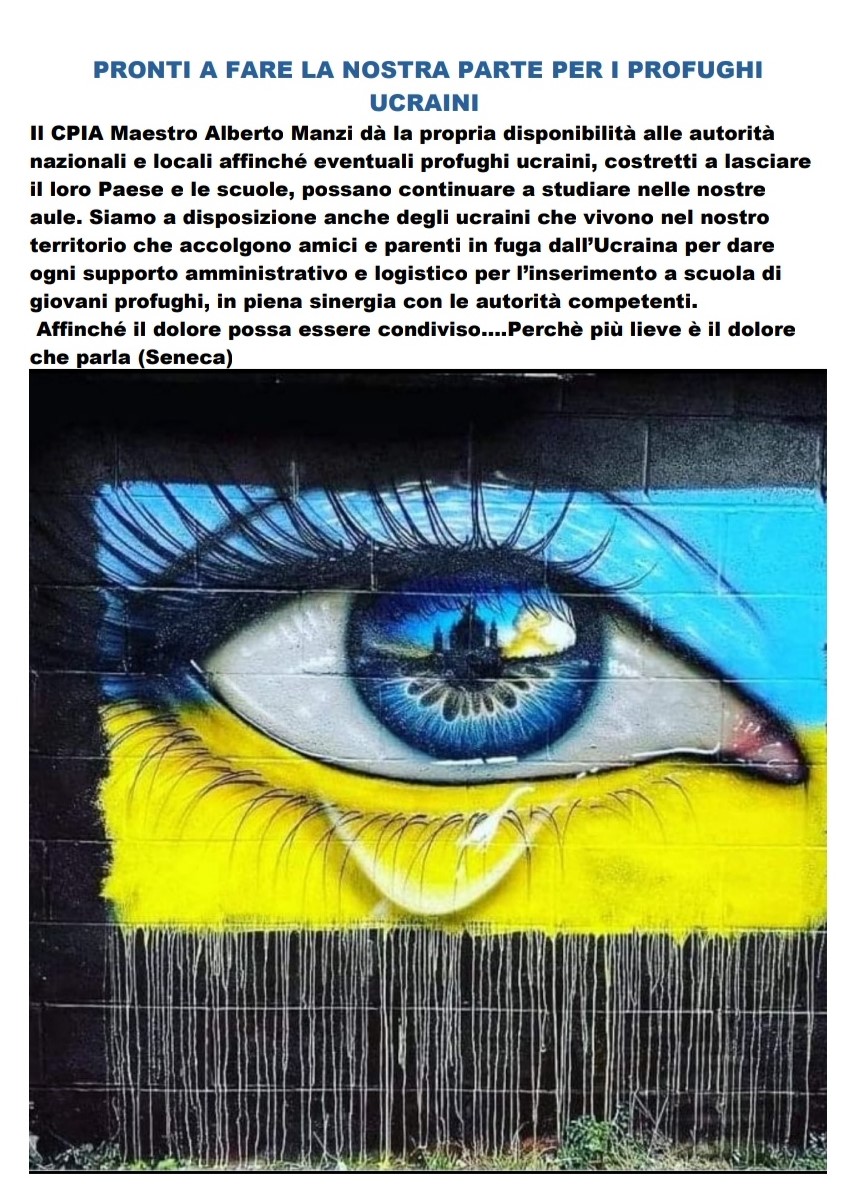 La nuova crisi umanitaria ci conferma che i CPIA possono e devono essere di supporto alle altre Istituzioni scolastiche
Girando sempre su se stessi, vedendo e facendo sempre le stesse cose, si perde l’abitudine e la possibilità di esercitare la propria intelligenza. Lentamente tutto si chiude, si indurisce, si atrofizza come un muscolo.﻿Albert Camus